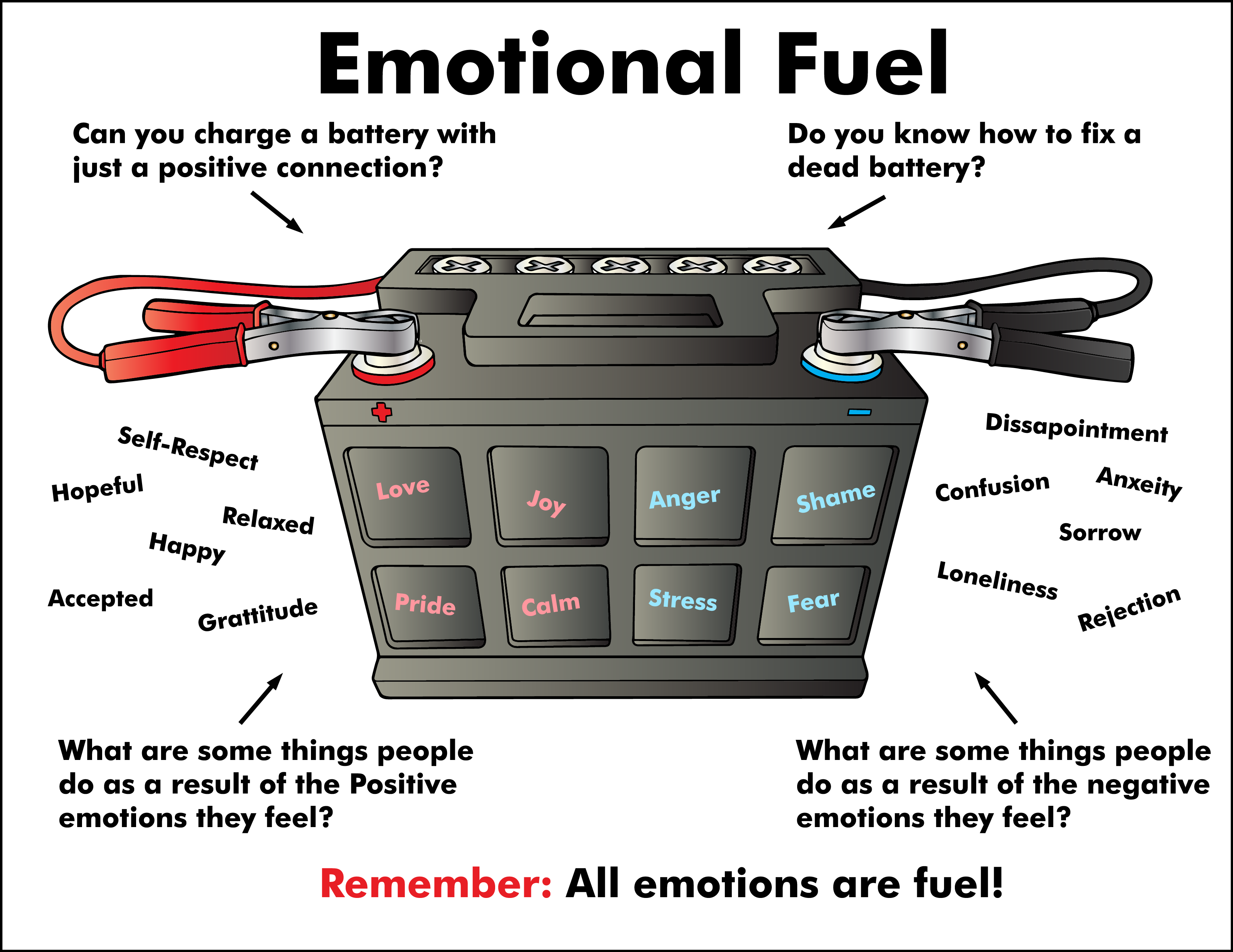 ATTENTION GETTER
Create your own attention-getter slide to start today’s lesson.  This slide may include music, a story, an object lesson, a "Surrendering the One-up" activity, a group poll, or a brief movie clip.
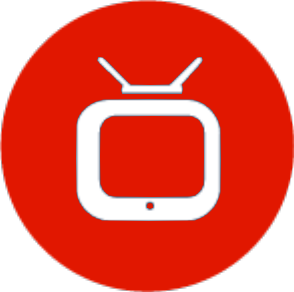 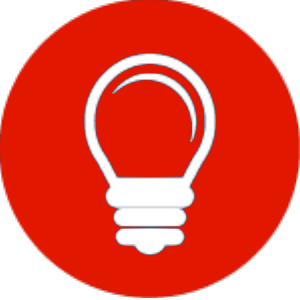 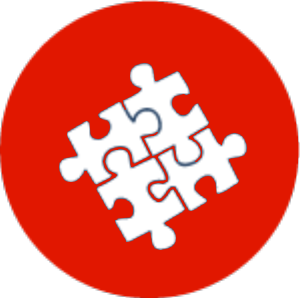 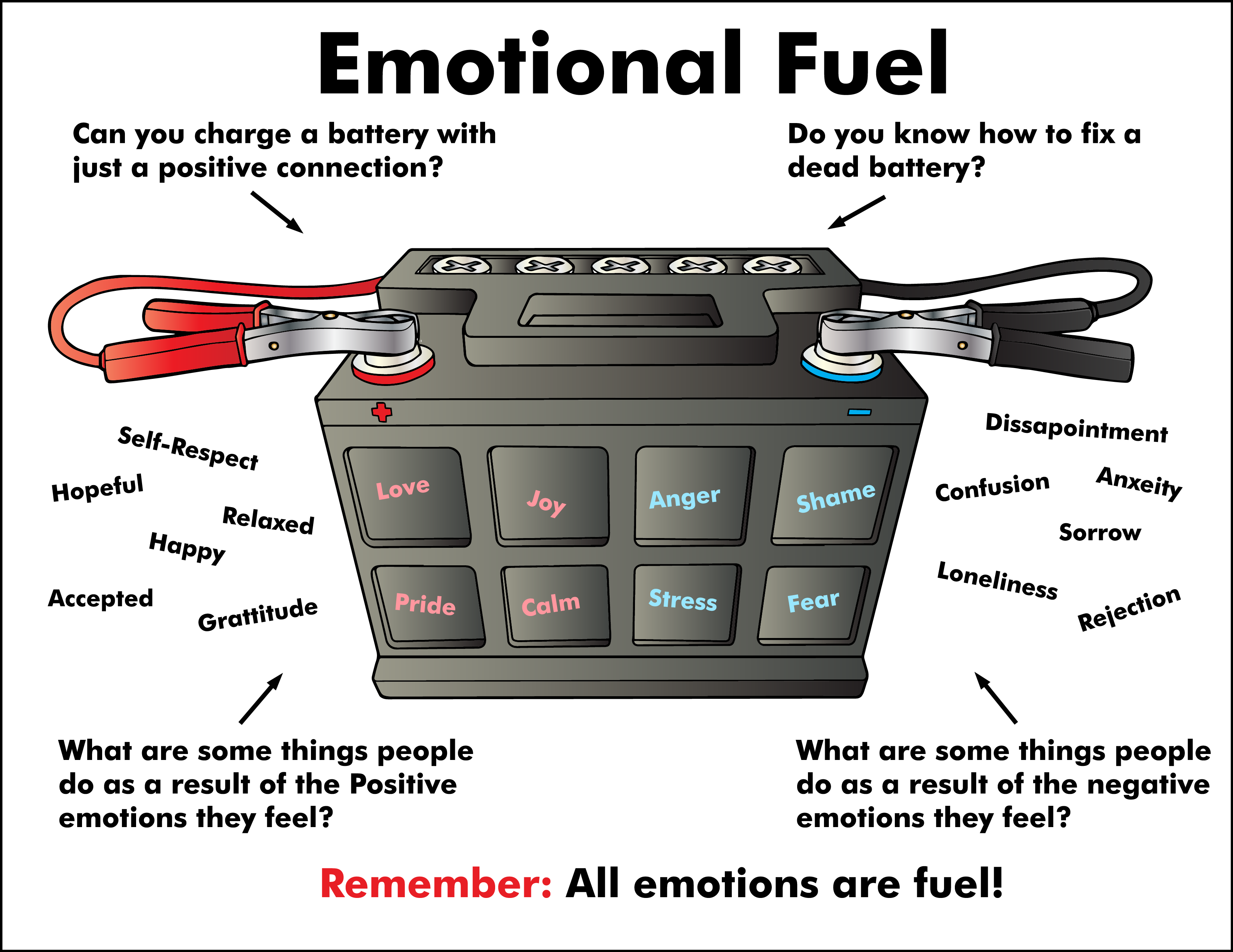 Video Clip
Learning Activities
Journal Prompt
Animated Metaphor Walkthrough
Single Picture Metaphor (non animated)
Emotional Fuel
Have you ever been in a car with a dead battery?
What happened?
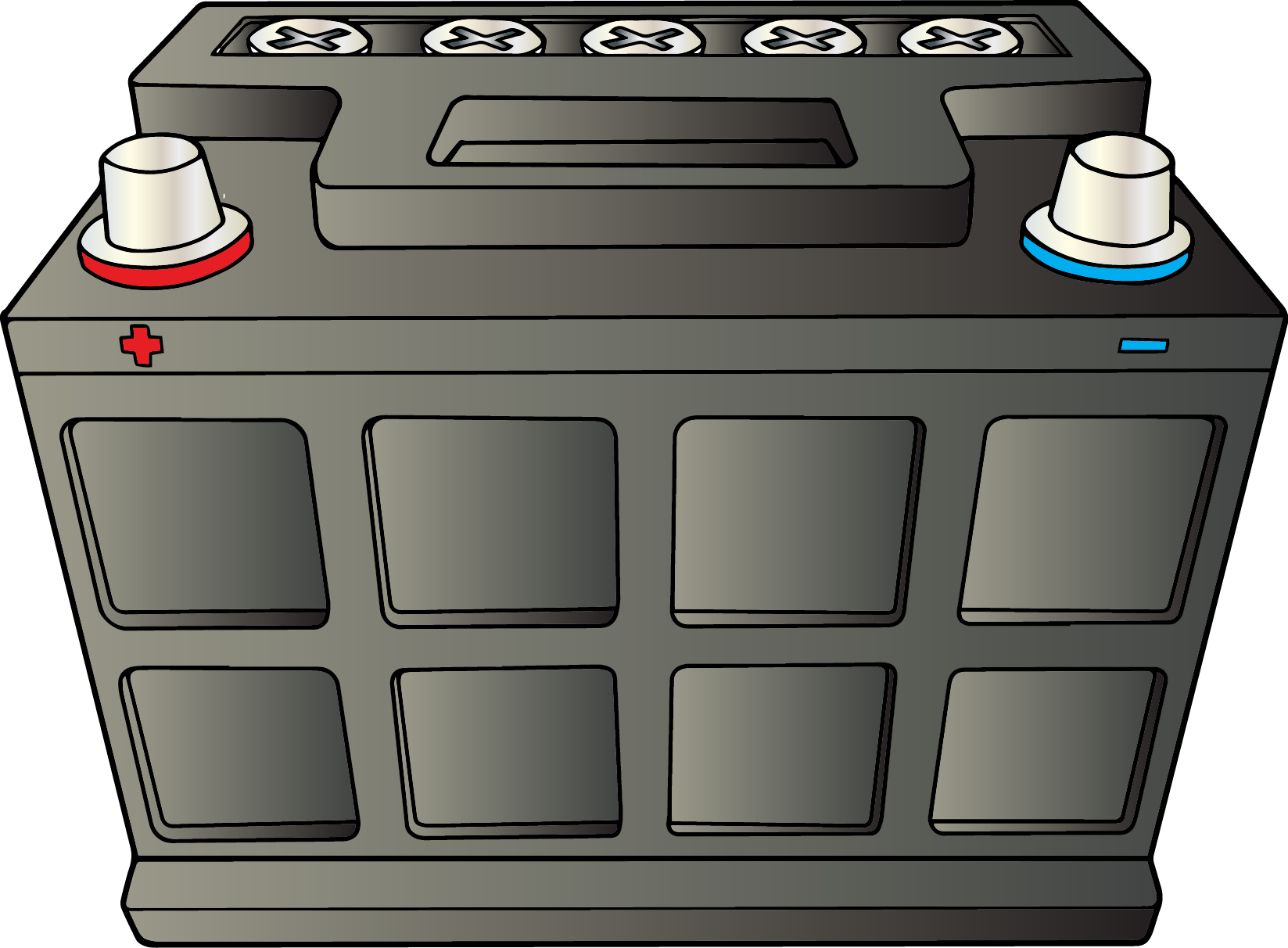 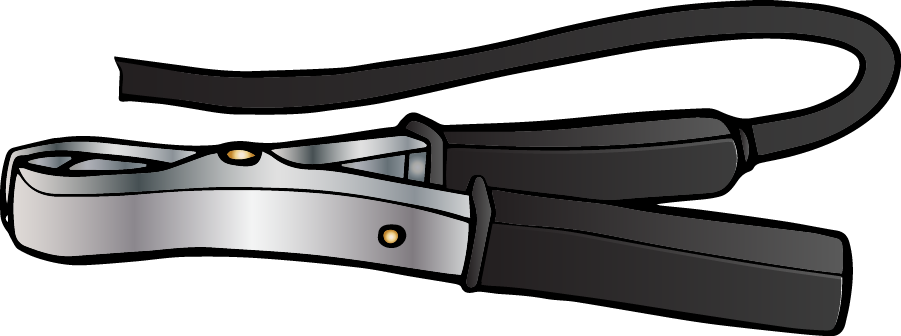 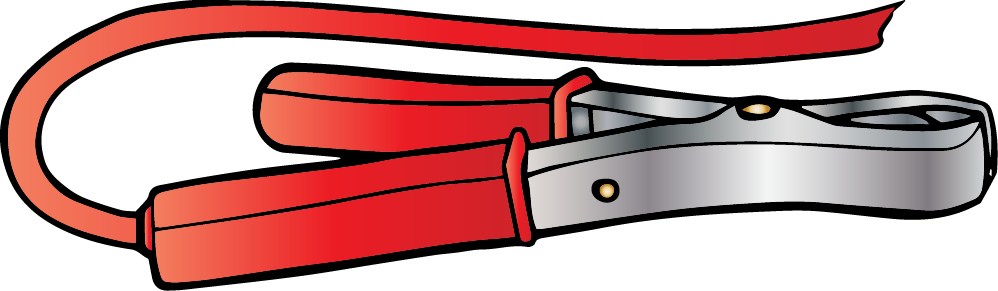 Do you know how to fix a dead battery?
Can you charge a battery with just a positive connection?
Emotional Fuel
What are some emotions that people perceive as positive?
What are some emotions that people perceive as negative?
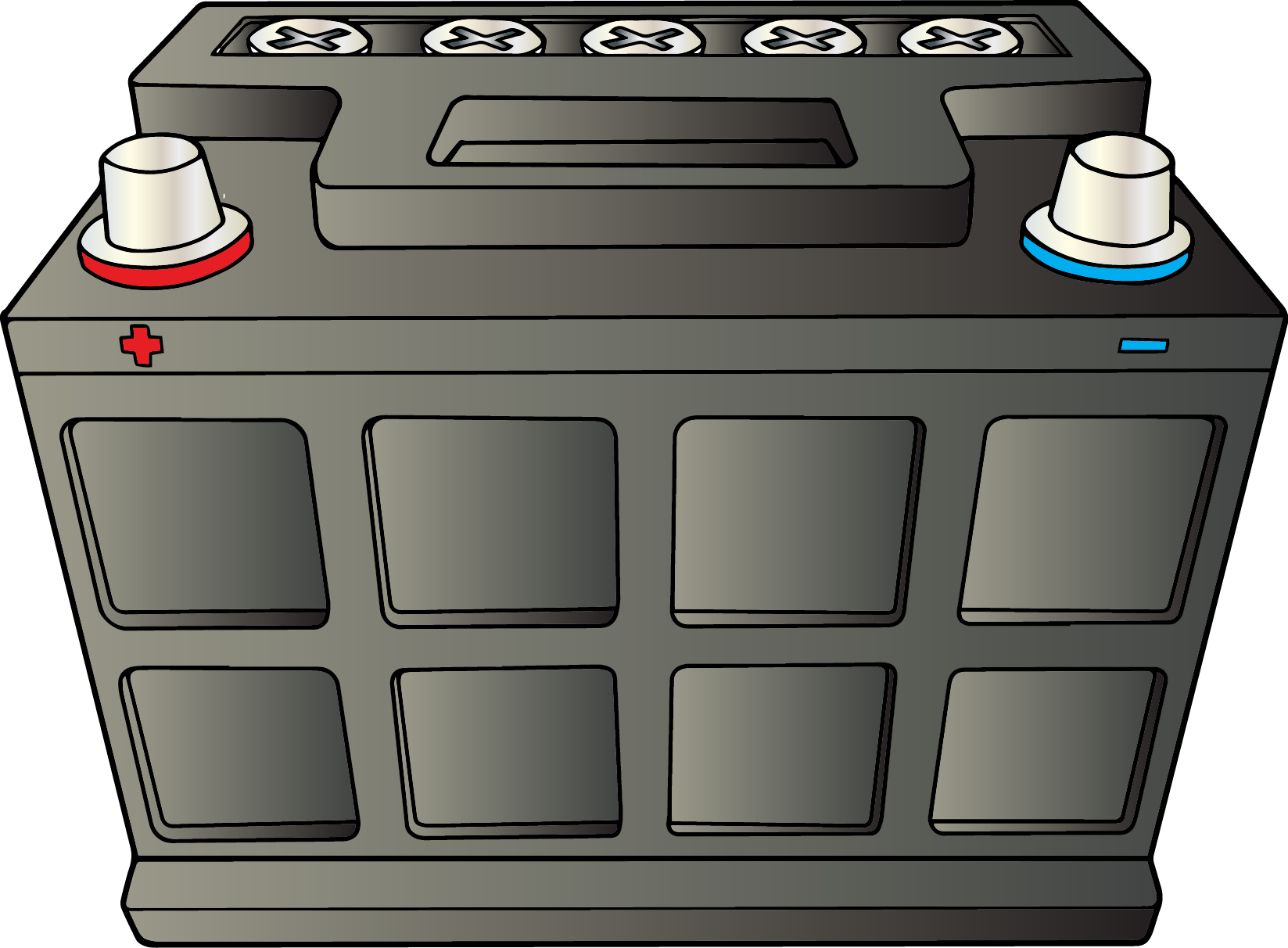 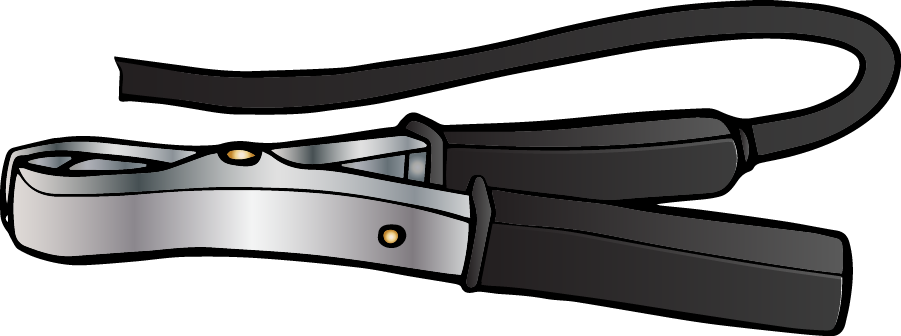 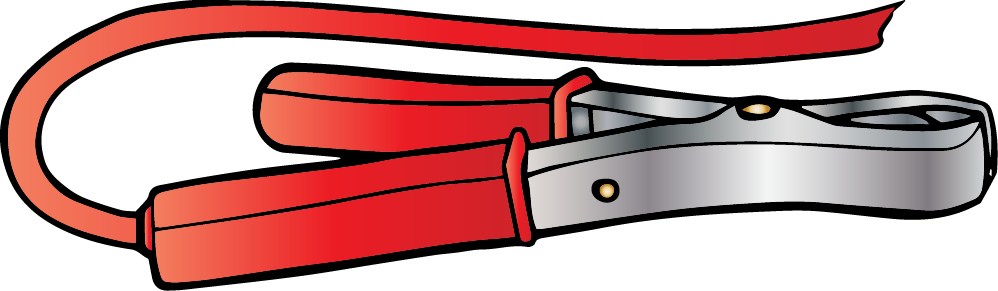 Self Respect
Disappointment
Relaxed
Stress
Anger
Love
Pride
Frustration
Happy
Confusion
Gratitude
Calm
Anxiety
Shame
Fear
Joy
Hopeful
Sorrow
Rejection
Accepted
Lash out or blame others
Become a victim
Turn to substance abuse
Become a bully
Tear down others
Give up
Take the path of least resistance
Lead out
Increase productivity
Turn outward & serve others
Increased confidence
More fun to be around
Work better with others
What are some things that people do as a result of these emotions?
What are some things that people do as a result of these emotions?
Emotional Fuel
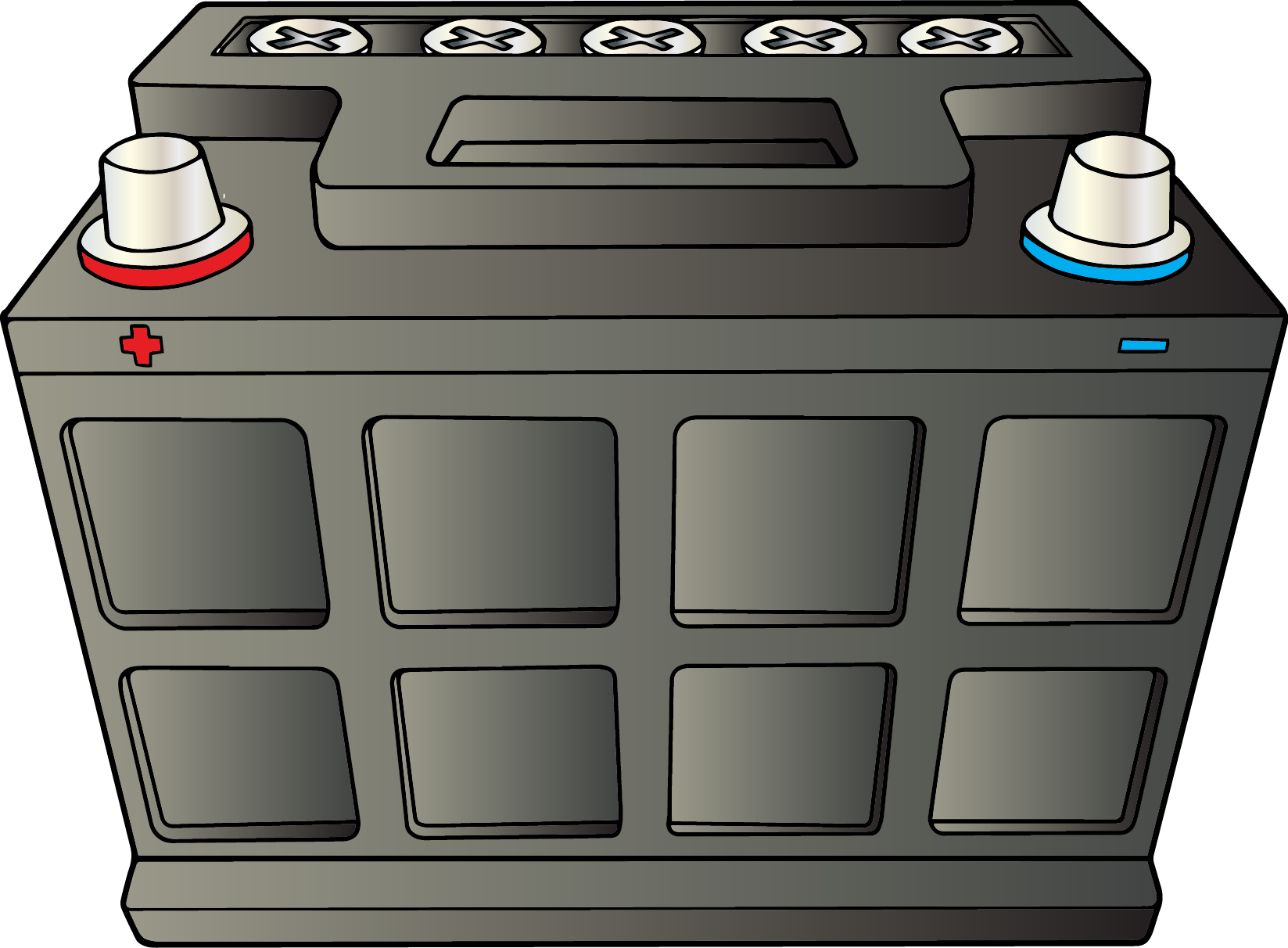 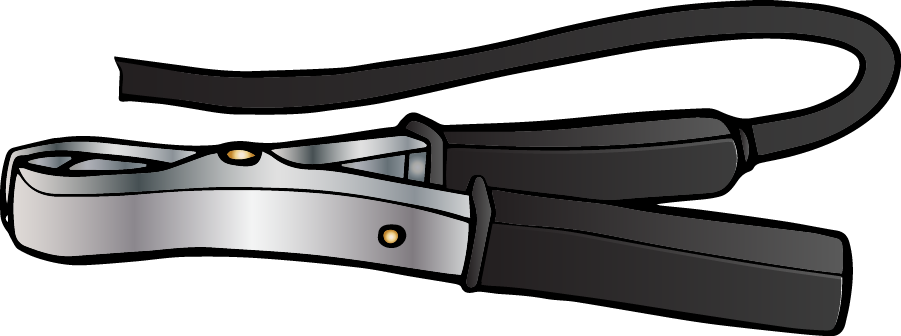 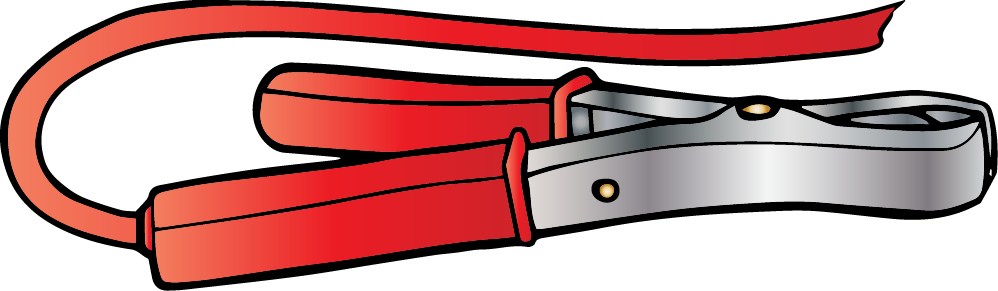 Which of these two lists would you say contains more productive outcomes?
Self Respect
Disappointment
Stress
Anger
Love
Pride
Relaxed
Frustration
Happy
Confusion
Gratitude
Calm
Shame
Fear
Anxiety
Joy
Hopeful
Sorrow
Rejection
Accepted
Lash out or blame others
Become a victim
Turn to substance abuse
Become a bully
Tear down others
Give up
Take the path of lease resistance
Lead out
Increase productivity
Turn outward & serve others
Increased confidence
More fun to be around
Work better with others
Emotional Fuel
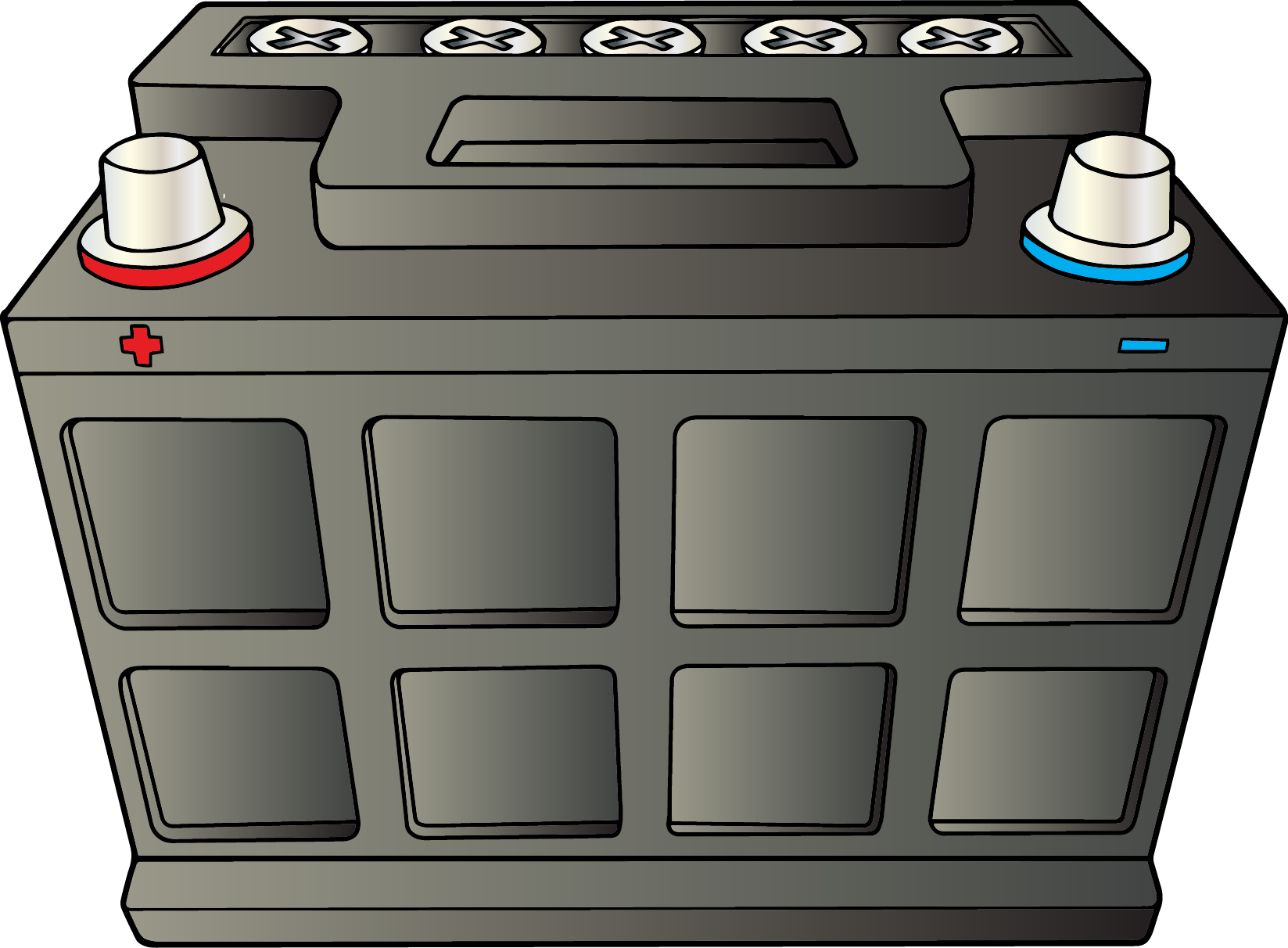 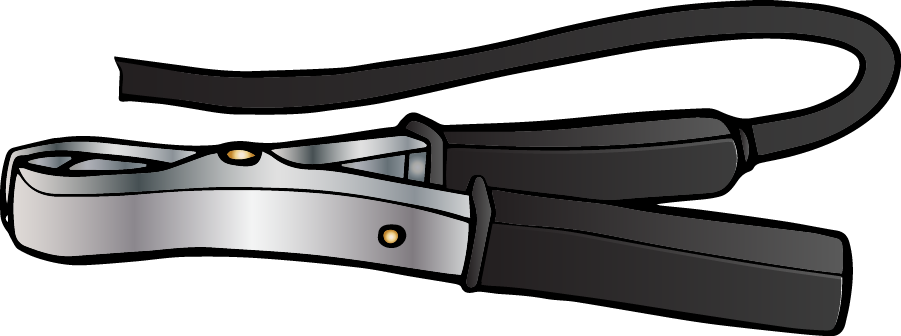 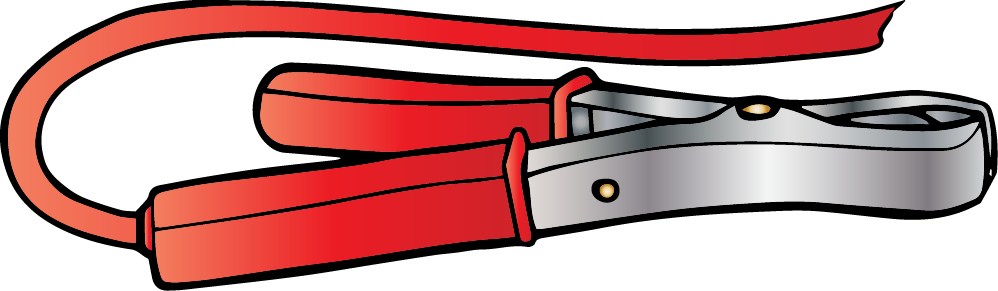 Examples:  

Artist or musician driving creativity from a negative experience
Athletes - driven from a loss, a moment of failure, or disrespect 
MADD - taking a challenge and focusing on a cause
Grief - the inventor of insulin
Self Respect
Disappointment
Stress
Anger
Love
Pride
Relaxed
Frustration
Happy
Confusion
Gratitude
Calm
Shame
Fear
Anxiety
Joy
Hopeful
Sorrow
Rejection
Accepted
Can we use our negative emotions to create productive outcomes? How?
Emotional Fuel
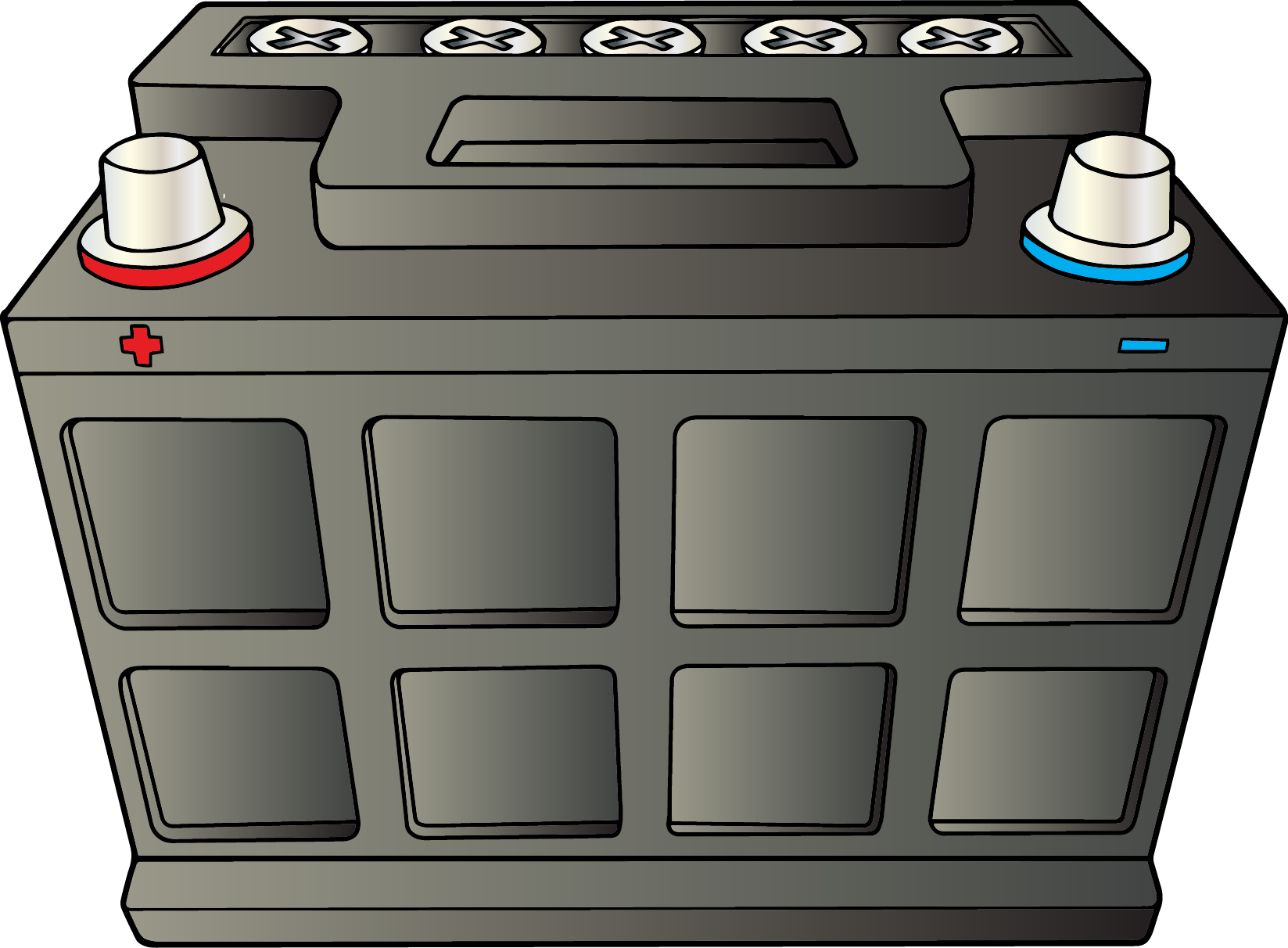 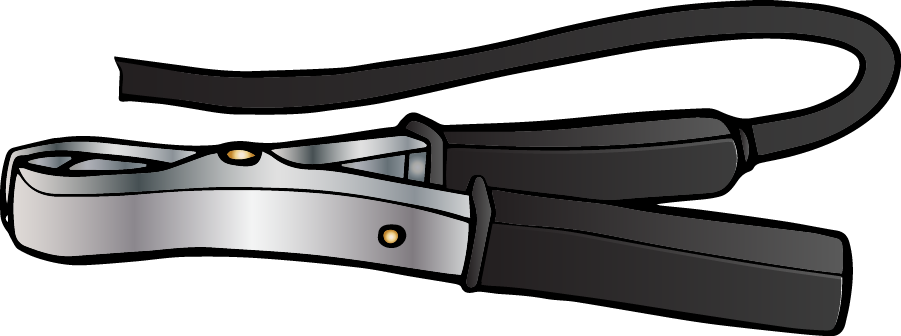 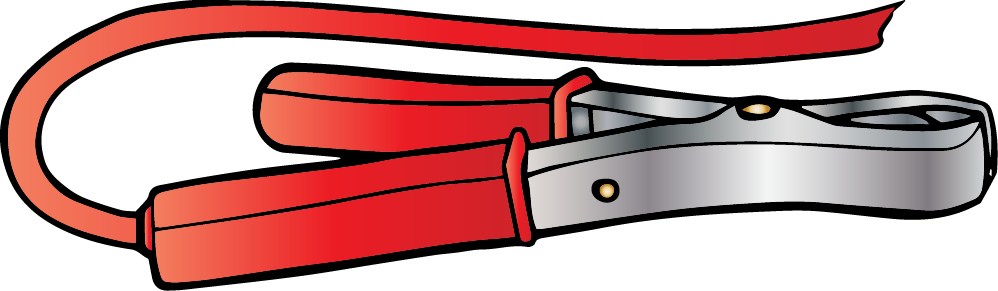 Self Respect
Disappointment
Stress
Anger
Love
Pride
Relaxed
Frustration
Happy
Confusion
Gratitude
Calm
Shame
Fear
Anxiety
Joy
Hopeful
Sorrow
Rejection
Accepted
Remember: All emotions are fuel… if you are only tapping into the positive emotions in overcoming challenges then you are only using half of your ability to be resilient.
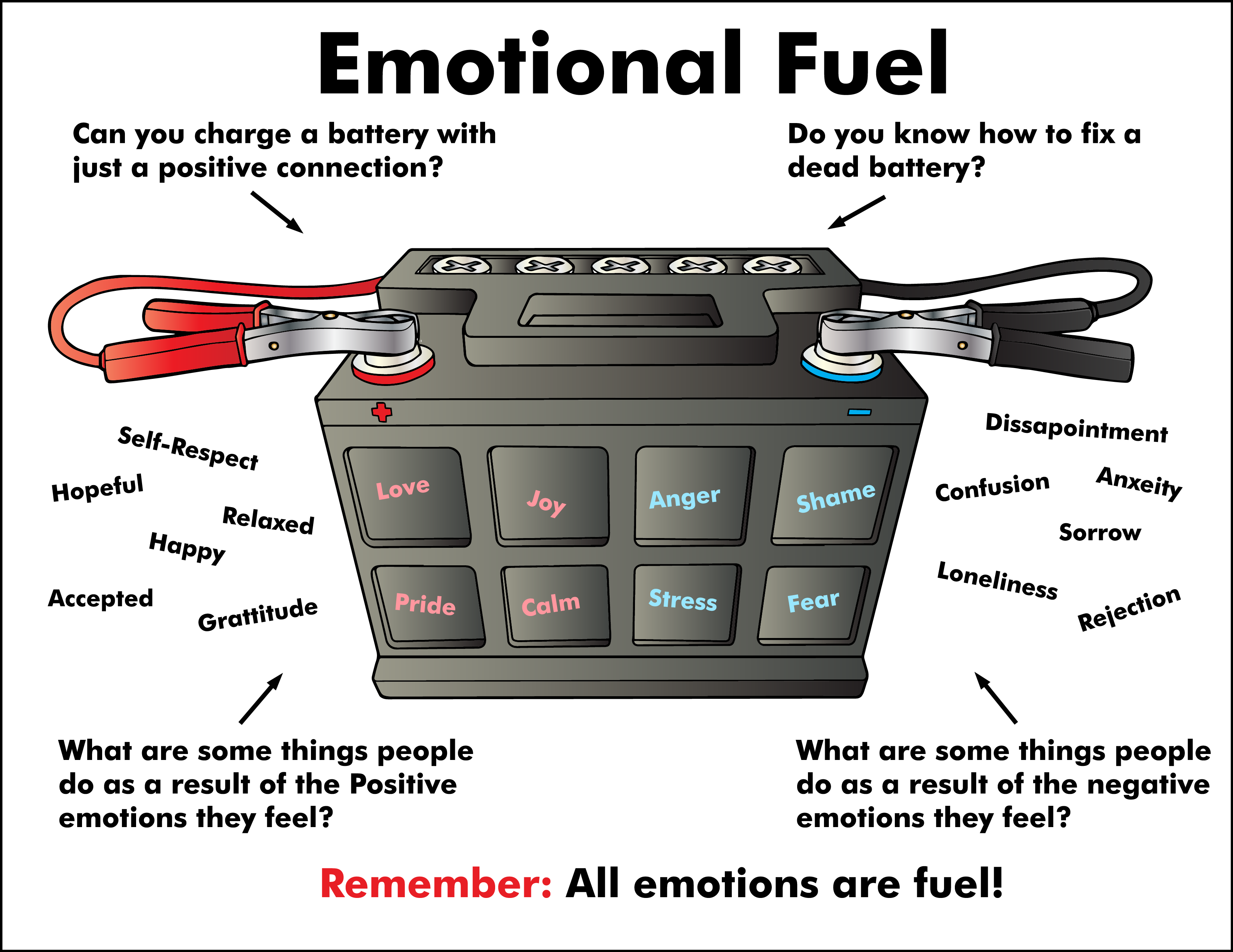 [Speaker Notes: Change Up H]
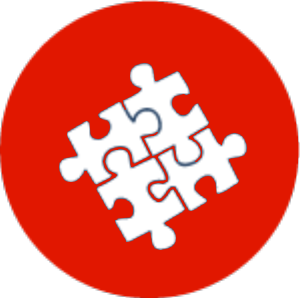 Activity
Create your own learning activity slide.  This may include either an object lesson, a group activity, or a group / movement activity.  This slide may include instructions /rules for the activity or a relevant visual prompt to introduce the activity.
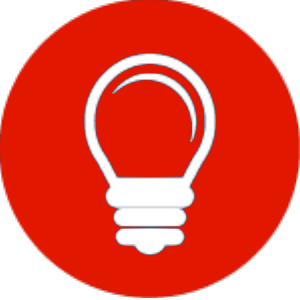 Journal
Create your own journal activity slide.  This slide may include an art activity, observation activity, or game plan exercise from the WhyTry student journal.  This slide may contain the actual journal page or a relevant visual prompt to introduce the journal activity.
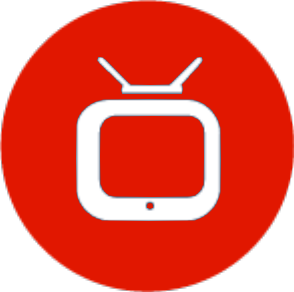 Video
Create your own slide with a video clip embedded from our list of videos from youtube or other online resources.  *note this will require that you download the clip in order to insert it into your presentation.  There are some free apps listed on the website that you can use to download online video clips for your lesson.